S U R I K A T A
Suricata suricatta
Kmen: Strunatci (Chordata)Podkmen: Obratlovci (Vertebrata)Nadtřída: Čtyřnožci (Tetrapoda)Třída: Savci (Mammalia)Infratřída: Placentálové (Placentalia)Řád: Šelmy (Carnivora)Podřád: Kočkotvární (Feliformia)Čeleď: Promykovití (Herpestidae)
Ilona Nedilska, 3. C
Obecná  charakteristika
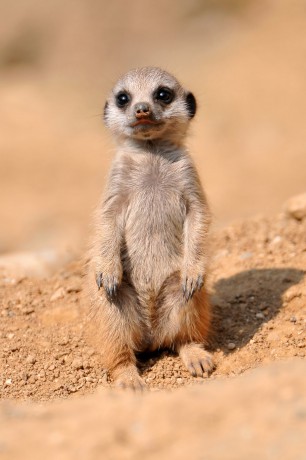 rozměry: délka 20–35 cm + ocas 17–25 cm, váha 600–975 g.
popis: malá promykovitá šelma, která se velmi dobře množí– po mývalech a nosálech je to třetí nejběžněji chovaná divoká šelmička– má protáhlé štíhlé tělo, svrchu stříbrošedé s osmi tmavšími pruhy, břicho je světle hnědé stejně jako hlava, špička ocasu a kroužky kolem očí jsou tmavé– má silné drápy k vyhrabávání nor a potravy– ocas slouží jako podpěra při vzpřímeném postoji.
potrava: hmyz (kobylky, sarančata, termiti...), pavouci, štíři, menší obratlovci (hadi, ještěrky, hlodavci, ptáčata...), kořínky a cibulky rostlin.
dožívá se: 6–7 let, v zajetí jednou tolik (12–4 let)
Obecná  charakteristika
výskyt: jihovýchodní Afrika od JAR, přes Namibií a Botswanu až po jih Angoly.
biotop: skalnaté a písčité oblasti (pouště, polopouště, suché savany...).
rozmnožování: rozmnožuje se jen dominantní pár kolonie– pokud zabřezne i jiná samice, tak je na vedoucím páru, zda a kolik ostatních mláďat nechá přežít (většinou jsou všechna zabita dominantní samicí) – častěji je ale podřízená březí samice z kolonie vyhnána– osamocená nemá příliš velké šance na přežití, proto obvykle mláďata opustí ihned po porodu a vrátí se ke své kolonii nebo vyhledá osamocené samce a založí novou kolonii-
mláďata: 2–5 mláďat se rodí slepých, vidět začínají až zhruba po 2 týdnech– o mláďata se stará většinou zbytek smečky– mláďata tráví první měsíc života v noře, kde sají mléko nejen od vlastní matky, ale i od kterékoli jiné samice– pokud zůstanou mláďata v noře sama a objeví je surikaty z jiné skupiny, zabijí je
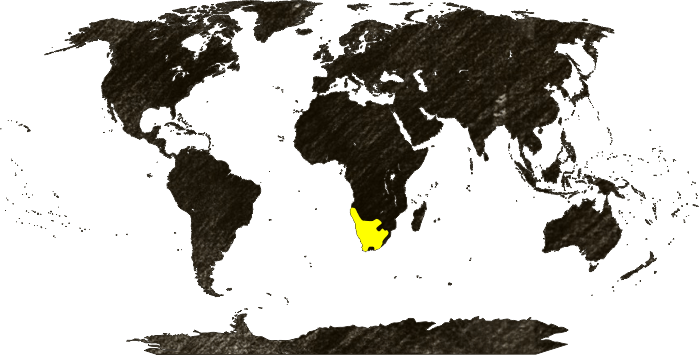 Mládě surikaty
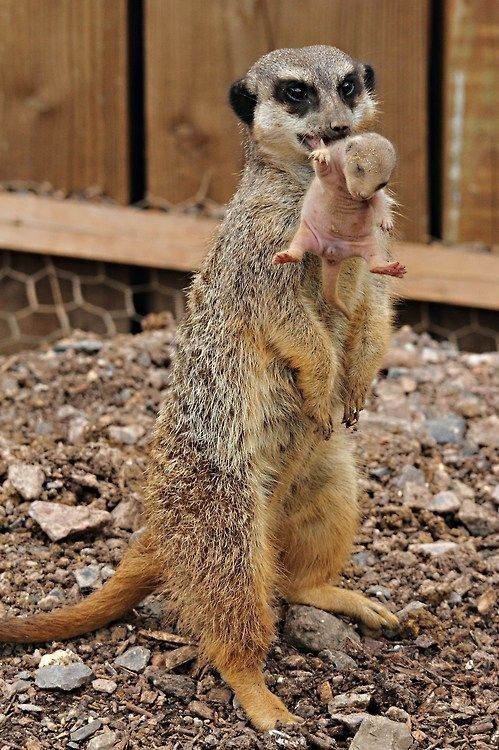 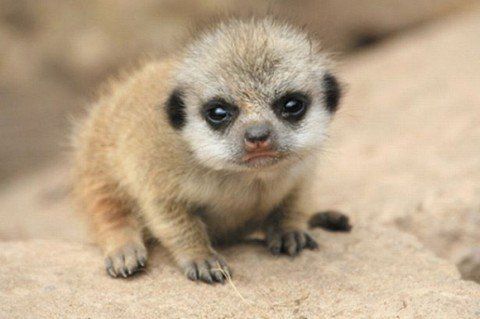 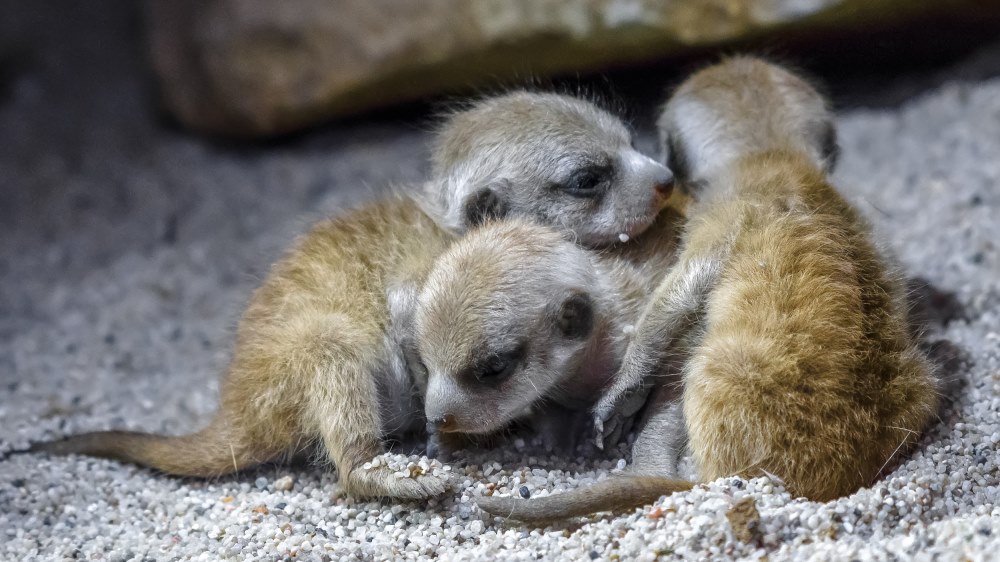 Zajímavostizpůsob života
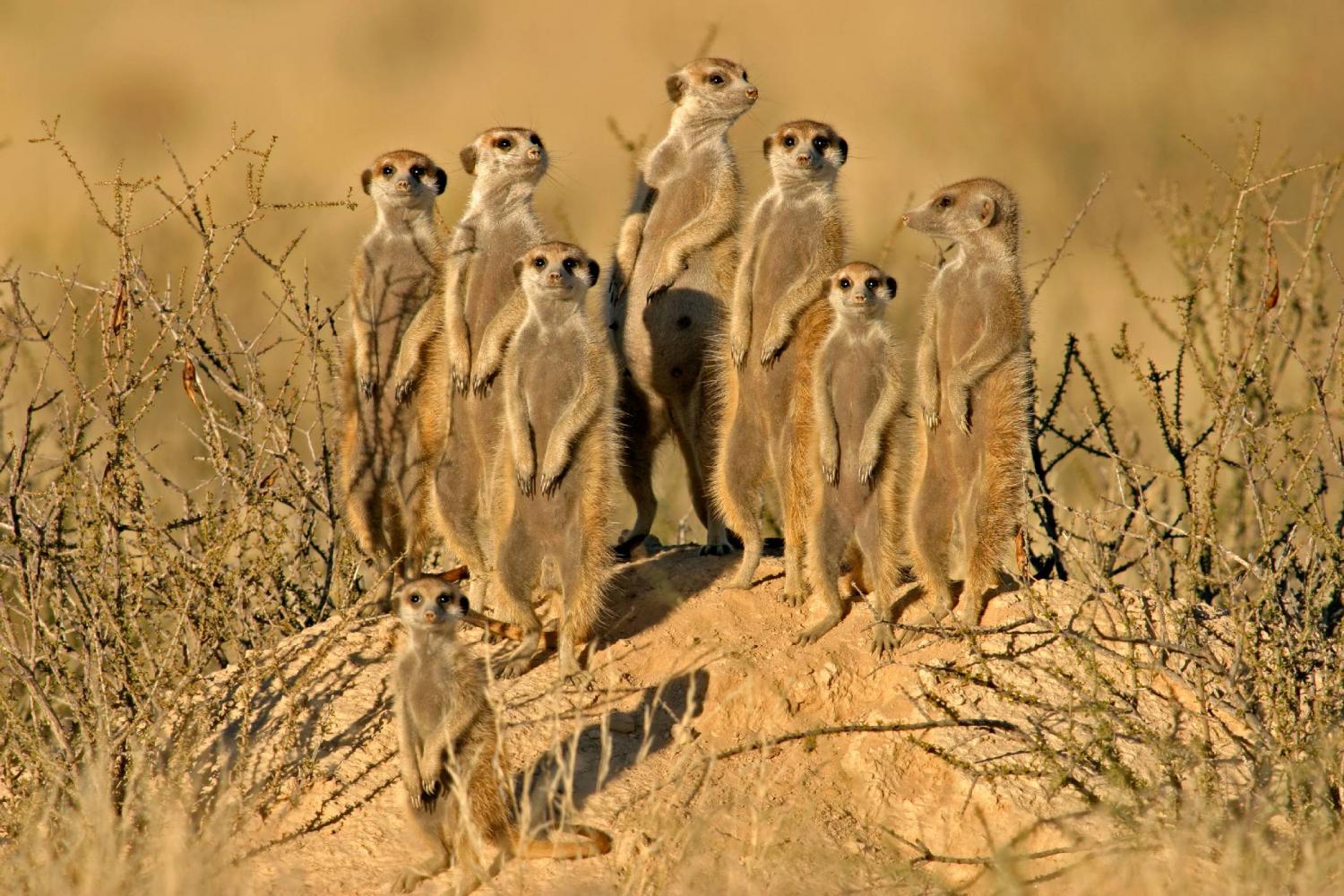 žijí v koloniích, které čítají okolo 20–30 jedinců
obývají soustavu podzemních chodeb, které si občas vyhrabávají sami, mnohem častěji však používají chodby po zemních veverkách
zatímco celá kolonie hledá něco k snědku, několik jedinců zůstává na hlídce – na vyvýšeném místě (kámen, keř atd.) sedí na zadních nebo stojí a pozorují, co se děje v dáli okolo kolonie (surikaty výborně vidí na dálku, mnohem hůře na blízko) – pokud se blíží nebezpečí, hlídka upozorní zbytek skupiny pištěním nebo kvokáním, při velkém nebezpečí vydávají štěkavé nebo vrčivé zvuky, které jsou signálem k okamžitému zalezení do nor
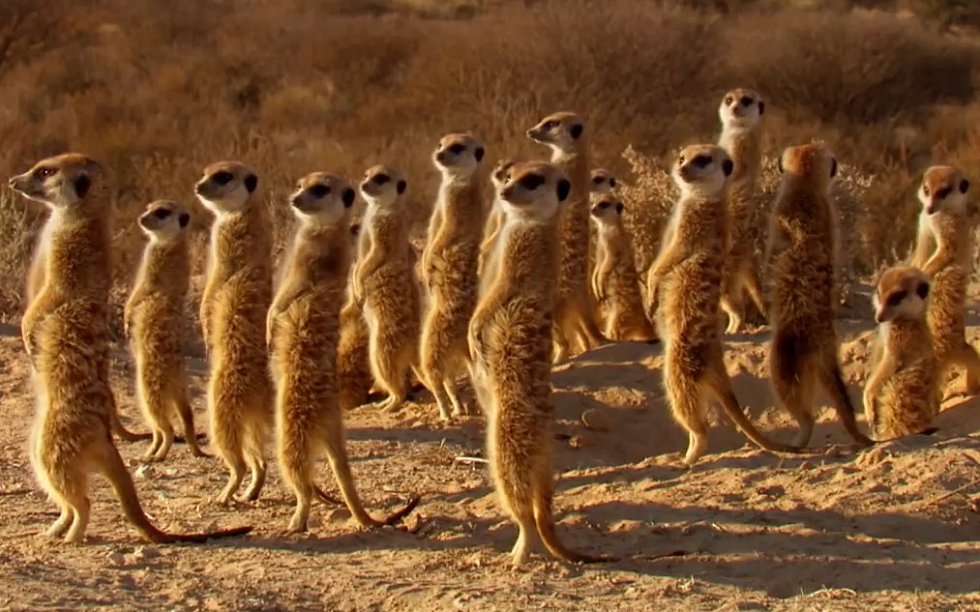 Zajímavostizvuky surikat
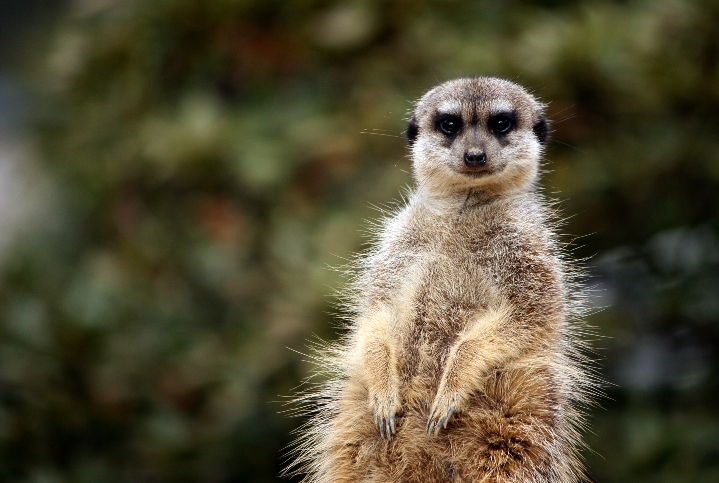 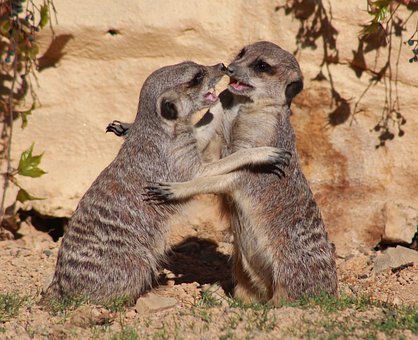 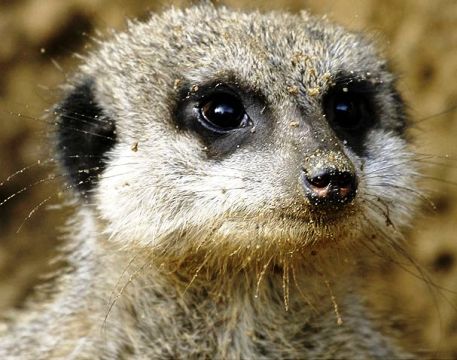 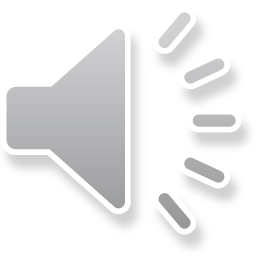 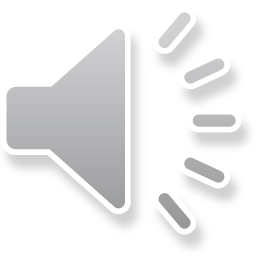 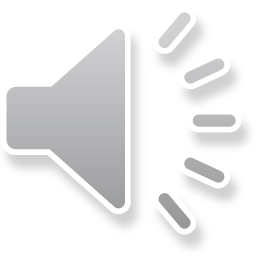 Rozrušená surikata
Varovné štěkání
Konflikt uvnitř skupiny
Zajímavostinepřítel surikat
surikaty jsou drobné a nepříliš silné šelmičky, proto jejich největší síla je v množství a dokonalé vzájemné spolupráci
tu můžeme vidět při jejich obraně proti jejich nepříteli – jiným surikatám 
jejich kontakty v sobě vždy nesou nějaké známky agrese a v menšině případů skončí tvrdým fyzickým bojem
hranice teritorií si surikaty vyznačují odkládáním trusu a pachovými značkami
proniknutí surikat na cizí území trvá asi 20 minut a má až šest různých fází: zpozorování členů nepřátelského klanu, jejich pronásledování, zastrašování, vyhrabávání jejich doupat, boj a odchod z místa konfliktu
ve většině pozorovaných případů konflikt skončil tím, že jedna strana ustoupila
v celých 9 % však došlo k boji, po kterém zůstala nejméně jedna mrtvá surikata
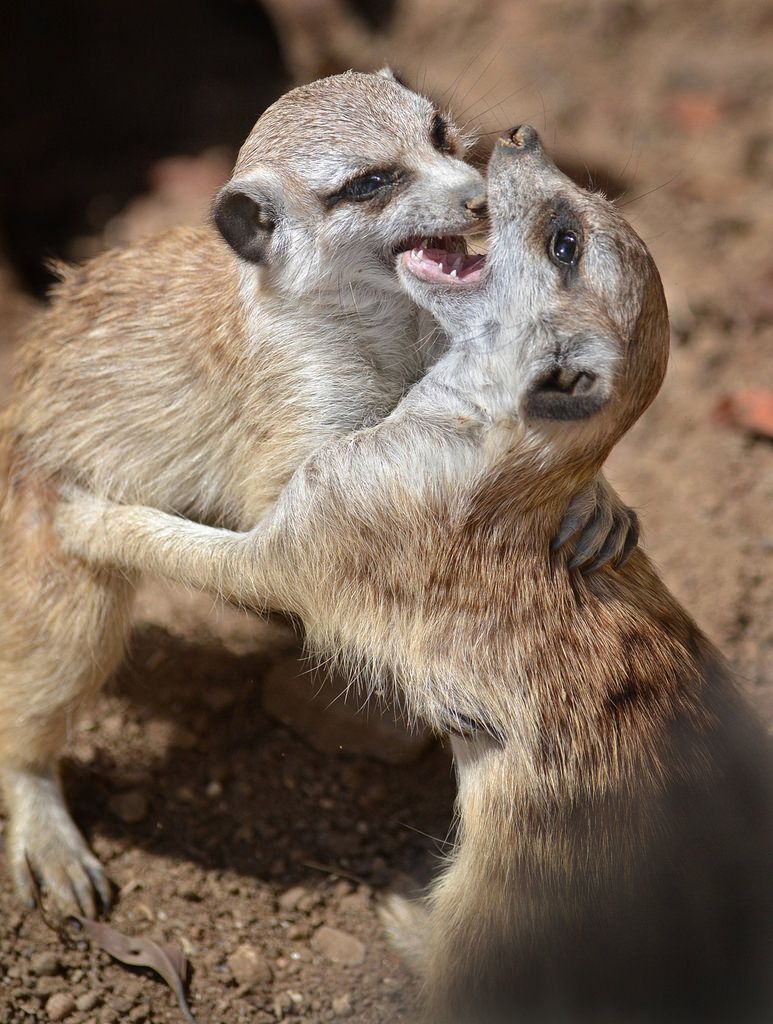 Zajímavostinepřítel surikat
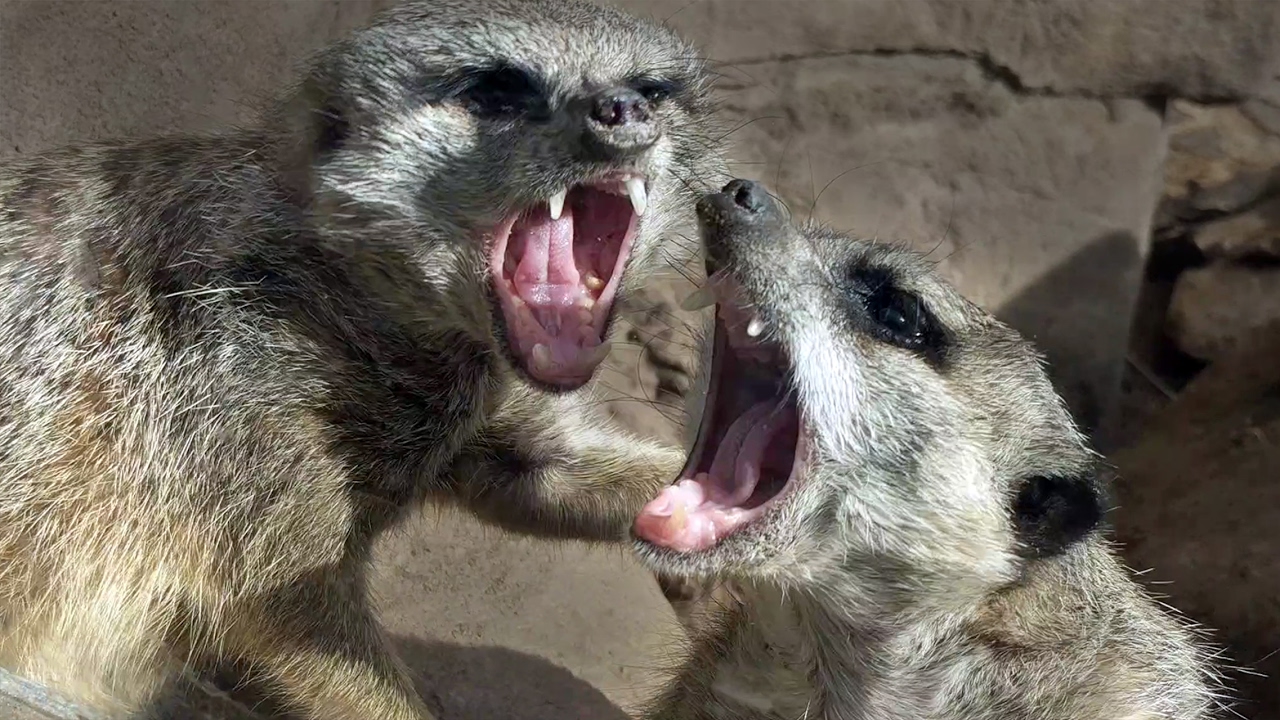 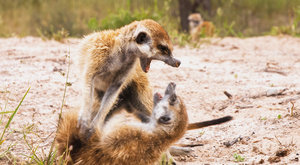 Zajímavostipotrava a učení se
surikaty loví jedovaté štíry a i ty nejjedovatější hady – vůči štířímu jedu jsou imunní, ovšem s hadím jedem je to jiné – surikaty jsou sice odolnější vůči hadímu jedu, nikoli však imunní
u surikat je známé aktivní učení, kdy samice učí mláďata jak bezpečně ulovit a sežrat jedovaté štíry
školení mláďat se ujímají pomocníci– nejprve předkládají mláďatům usmrcené štíry, aby si malé surikaty na budoucí kořist zvykly a seznámily se s ní– poté jim dospělý pomocník předkládá štíry, kterým předem ukousl bodec s jedovou žlázou a navíc je pošramotil, aby nemohli rychle utíkat– postupně dostává mládě štíry ve stále lepší kondici– finální zkoušku absolvuje surikata se štírem, který je stoprocentně „fit“
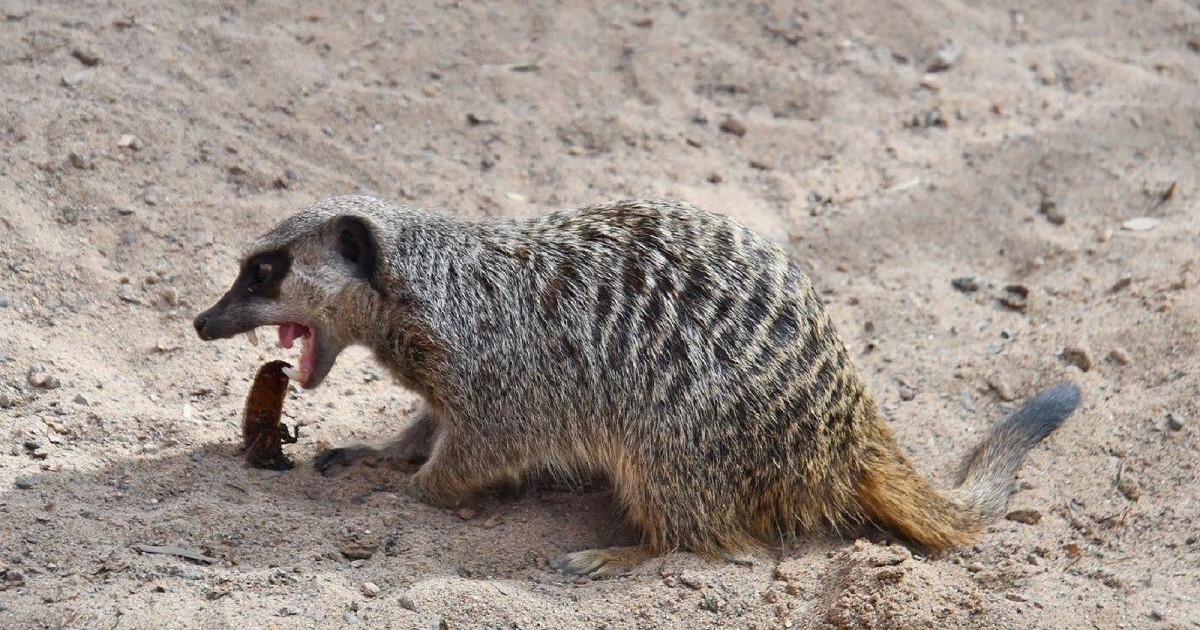 Zajímavostipotrava a učení se
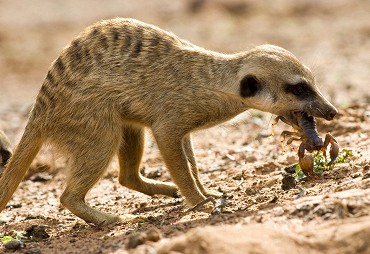 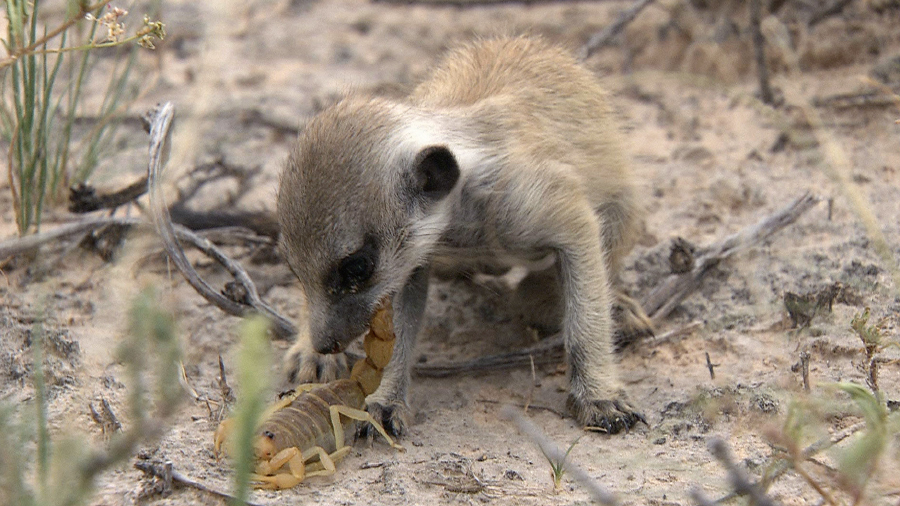 Zajímavostiandělé slunce  a  jejich nory
podle afrických pověr (hlavně ze Zambie a Zimbabwe) se surikatám říká andělé slunce, protože domorodí lidé věří, že surikaty chrání vesnice před měsíčním ďáblem nebo vlkodlakem, kteří napadají zbloudilý dobytek a osamělé domorodce
podzemní království jedné surikatí rodiny může mít až 90 východů
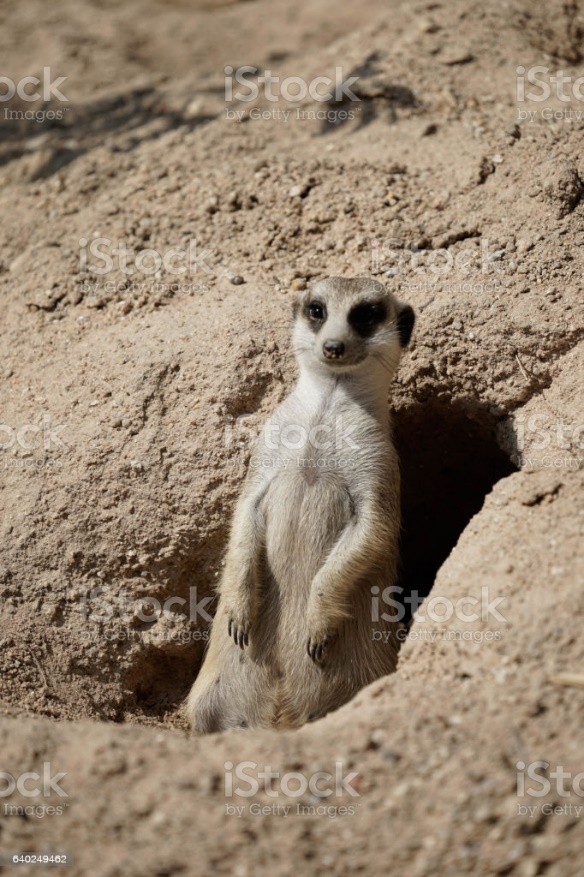 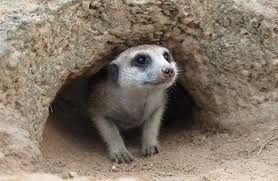 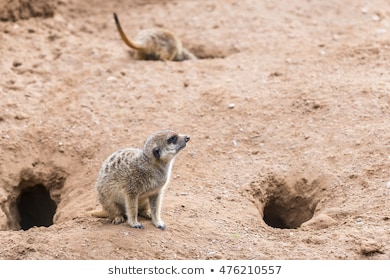 ZajímavostiStop bugging me
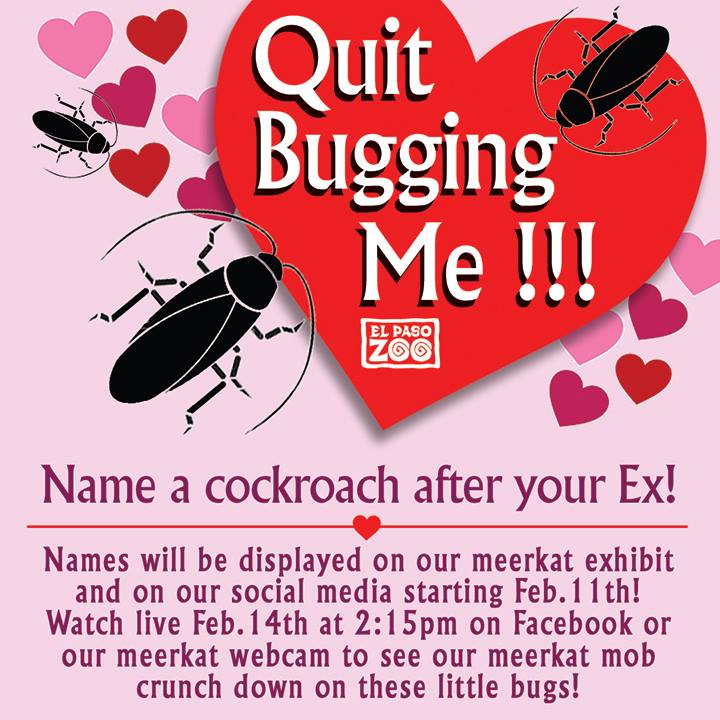 akce, kterou organizuje zoo v americkém El Paso
antivalentýnská akce, která se pořádá 14. února, na níž se krmí surikaty, opice a ptáci šváby
přes online formulář vyplníte jméno svého bývalého partnera a zaměstnanci zoo poté to jméno přidělí jednomu švábovi  
veškerou tuto „hostinu“ zachytí kamera, takže vy můžete sledovat, jak vašeho bývalého partnera pojídá surikata
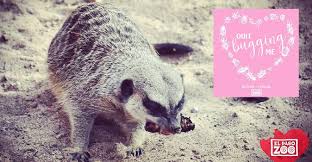 Zajímavostinejpopulárnější surikata
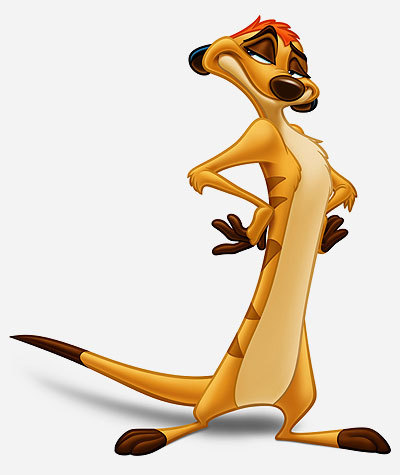 nejpopulárnější surikatou je Timon z dětského kresleného seriálu Timon a Pumbaa a z filmu Lví král z dílny Walta Disneye
surikata Timon a prase bradavičnaté Pumbaa se do dětských srdcí zapsali svými bláznivými příběhy, problémy i svahilským zvoláním „Hakuna matata"
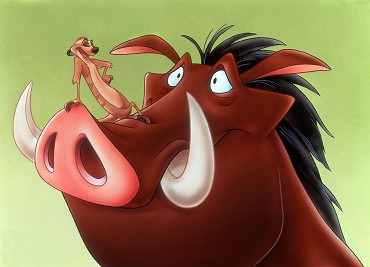 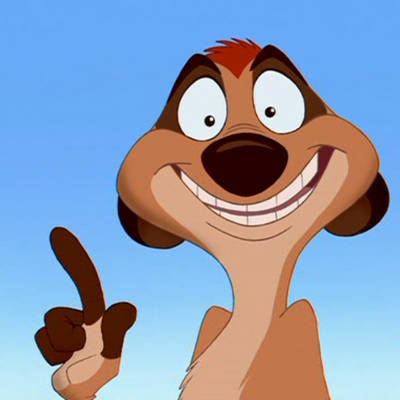 Zajímavá videa:)
mláďata surikaty: https://www.youtube.com/watch?v=CB3Z6gm3beQhttps://www.youtube.com/watch?v=klvvftR9e08 
lechtání surikaty: https://www.youtube.com/watch?v=880RAXPoBQ8
dongo africký zneužívá stálé pozornosti surikat, vydá signál o blížícím se predátorovi a když surikaty zmizí v noře, pustí se do jejich kořisti: https://www.youtube.com/watch?v=tEYCjJqr21A 
které jídlo má surikata nejraději? https://www.youtube.com/watch?v=8fCBlsWm-lg 
dokáže surikata vyřešit problém? https://www.youtube.com/watch?v=gdlEPF_6Pd8
Z D R O J E
Surikata. Zoologická zahrada Chleby [online]. [cit. 2020-12-20]. Dostupné z: http://www.zoochleby.cz/surikata-6051/ 
Surikata. ZOO Liberec [online]. [cit. 2020-12-20]. Dostupné z: https://www.zooliberec.cz/surikata.html 
Nedokážeš se srovnat s rozchodem? Surikata může sežrat švába se jménem tvého bývalého! Evropa 2 [online]. [cit. 2020-12-20]. Dostupné z: https://www.evropa2.cz/clanky/zivot/nedokazes-se-srovnat-s-rozchodem-surikata-muze-sezrat-svaba-se-jmenem-tveho-byvaleho 
MARTINOVÁ, Zdena. Strážci pouště. Abc [online]. [cit. 2020-12-21]. Dostupné z: https://www.abicko.cz/clanek/casopis-abc/2117/strazci-pouste.html 
LEŽÁKOVÁ, Martina. Nebezpečné surikaty: Panáčkující agresoři si jdou po krku! Abc [online]. [cit. 2020-12-21]. Dostupné z: https://www.abicko.cz/clanek/precti-si-priroda/26174/nebezpecne-surikaty-panackujici-agresori-si-jdou-po-krku.html 
Surikata. ZOO Zlín [online]. [cit. 2020-12-21]. Dostupné z: https://www.zoozlin.eu/surikata/
Z D R O J E - obrázky
Na světě jsou malé surikaty. Český rozhlas: Témata [online]. [cit. 2020-12-20]. Dostupné z: https://temata.rozhlas.cz/na-svete-jsou-male-surikaty-7854660
Mládě surikaty. Web Ondřeje Muzikanta [online]. [cit. 2020-12-20]. Dostupné z: https://andy-cz.estranky.cz/fotoalbum/baby-animals/mlade-surikati.html 
Surikata. Zoologická zahrada Chleby [online]. [cit. 2020-12-20]. Dostupné z: http://www.zoochleby.cz/surikata-6051/ 
Zvířata, jejichž mláďata jste ještě neviděli (20 fotek). Pro chlapy [online]. [cit. 2020-12-20]. Dostupné z: https://www.prochlapy.cz/clanky/mladata-zvirata-nevidane/ 
RODINA SURIKAT V PRAŽSKÉ ZOO MÁ TŘI NOVÁ MLÁĎATA. ZOO Praha [online]. [cit. 2020-12-20]. Dostupné z: https://www.zoopraha.cz/aktualne/novinky-u-zvirat/9497-rodina-surikat-v-prazske-zoo-ma-tri-nova-mladata 
Slečna Surikata: „Vím, že se vám líbím.“. Žena in [online]. [cit. 2020-12-20]. Dostupné z: https://zena-in.cz/clanek/slecna-surikata-vim-ze-se-vam-libim 
Surikata. ZOO Liberec [online]. [cit. 2020-12-20]. Dostupné z: https://www.zooliberec.cz/surikata.html 
Nedokážeš se srovnat s rozchodem? Surikata může sežrat švába se jménem tvého bývalého! Evropa 2 [online]. [cit. 2020-12-20]. Dostupné z: https://www.evropa2.cz/clanky/zivot/nedokazes-se-srovnat-s-rozchodem-surikata-muze-sezrat-svaba-se-jmenem-tveho-byvaleho 
Surikaty. ČSFD.cz [online]. [cit. 2020-12-20]. Dostupné z: https://www.csfd.cz/film/254140-surikaty/prehled/ 
Surikaty, lovci štírů. Česká televize: Obdivuhodný svět přírody [online]. [cit. 2020-12-21]. Dostupné z: https://www.ceskatelevize.cz/porady/10276616445-obdivuhodny-svet-prirody/213382556770012-surikaty-lovci-stiru/ 
LEŽÁKOVÁ, Martina. Nebezpečné surikaty: Panáčkující agresoři si jdou po krku! Abc [online]. [cit. 2020-12-21]. Dostupné z: https://www.abicko.cz/clanek/precti-si-priroda/26174/nebezpecne-surikaty-panackujici-agresori-si-jdou-po-krku.html 
 Kat fight. Pinterest [online]. [cit. 2020-12-21]. Dostupné z: https://cz.pinterest.com/pin/240661173814709450/ 
The Meerkats. Animals [online]. [cit. 2020-12-21]. Dostupné z: http://animalsyouknow.blogspot.com/2018/10/the-meerkats.html 
Meerkat in its hole, african desert stock photo... IStock [online]. [cit. 2020-12-21]. Dostupné z: 
This zoo will name a cockroach after your ex and feed it to a meerkat on Valentine's Day. WXYZ [online]. [cit. 2020-12-21]. Dostupné z: https://www.wxyz.com/news/this-zoo-will-name-a-cockroach-after-your-ex-and-feed-it-to-a-meerkat-on-valentines-day 
https://www.istockphoto.com/photo/meerkat-in-its-hole-african-desert-gm640249462-115870995 
Shutterstock [online]. [cit. 2020-12-21]. Dostupné z: https://www.shutterstock.com/cs/search/meerkat+hole 
Pinterest [online]. [cit. 2021-01-06]. Dostupné z: https://cz.pinterest.com/pin/77968637287912348/ 
Timon a Pumbaa. ČSFD [online]. [cit. 2021-01-06]. Dostupné z: https://www.csfd.cz/film/84574-timon-a-pumbaa/prehled/ 
Timon. Pohádkář [online]. [cit. 2021-01-06]. Dostupné z: http://www.pohadkar.cz/postava/timon/ 
Timon. Fanpop [online]. [cit. 2021-01-06].  Dostupné z: https://www.fanpop.com/clubs/timon/images/26790317/title/timon-photo